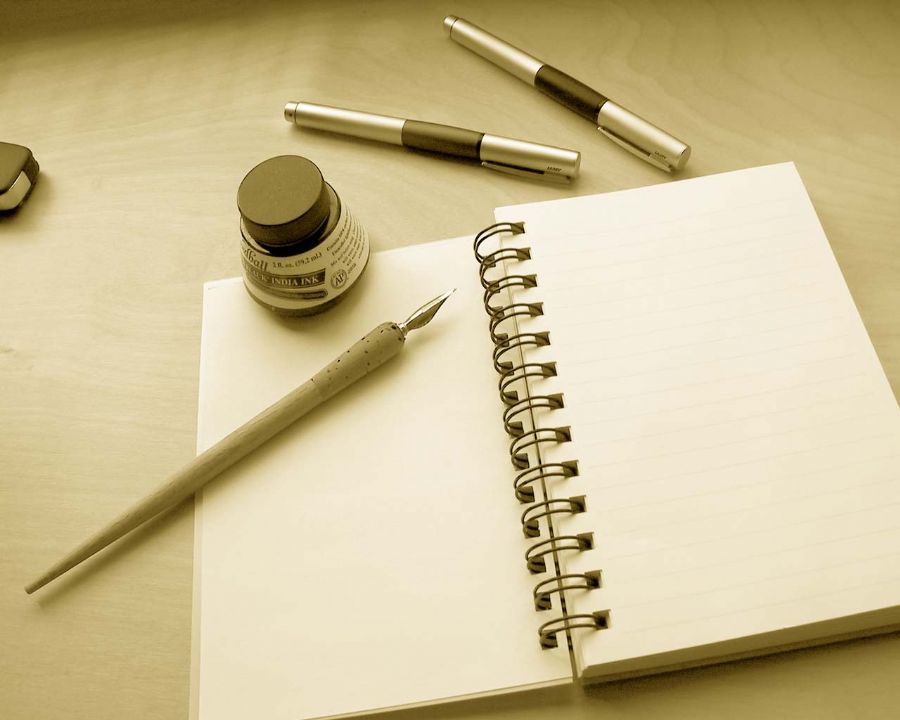 AP Language & Composition
Mrs. McDermott
Welcome!
http://www.youtube.com/watch?v=x78PnPd-V-A
REMIND.COM
Text your class code to 81010

Period 3 – @mcdgjap3
Period 5 -  @mcdgjap5
Period 6 - @mcdgjap6
Period 7 - @mcdgjap7
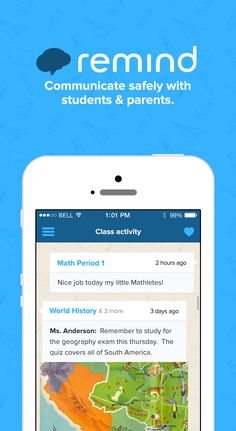 Rules
https://www.youtube.com/watch?v=ddvTFgzkS5M
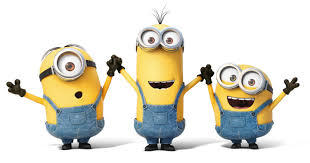 Course Objectives a la College Board
Critically read texts from several disciplines and time periods to see how an author produces an effect on a particular audience.
Write texts in which you accomplish your purposes for a specific audience.
Develop research skills that allow you to evaluate sources, both primary and secondary, and synthesize key information from them in order to support your researched argument, complete with citations, in MLA (Modern Language Association) format.
Course Objectives a la McD
If you want a 3 on your AP Exam:
Learn, apply, and display mastery of all the rules/guidelines of formal writing. (I can teach you this.) 

If you want a 4 or 5 on your AP Exam:
Learn, apply, and display mastery of all the rules/guidelines of formal writing. 
Transcend the rules.  Break a few for effect.    (This is entirely up to you.)
Course Expectations
Come to class prepared with books, supplies and homework, ready to work
Thoughtful and completed reading and writing assignments
Work that is word-processed, on time, and professionally presented (when it goes home and others will read it), or neatly written in blue or black ink for in-class writing
Courtesy and attentive listening in discussions so everyone’s opinion can be heard and valued
Manage your course materials.  If you lose yours, borrow a classmate’s for photocopying
Course Expectations
Manage your time and your assignments.  You can expect to have some type of homework every night, including weekends.  Assignments are due at the start of class.  If you need and deserve an extension on an assignment, see me or email me BEFORE the due date to negotiate a possible extension.  No deals on the date an assignment becomes due.  Keep up with your grades on the internet and contact me promptly if there are any discrepancies.
A good attitude and an open mind
Generous intellectual contribution to all group work
Honesty and integrity in all class transactions
Ask for help or clarification with course work objectives whenever necessary
Contact Information
Email – rebecca.mcdermott@polk-fl.net
Website - http://mcdjediwriting.weebly.com/

Email is the BEST way to reach me.  Emails come straight to my phone.  

Please don’t traumatize me with terrible grammar if you choose to email me.   
Actual Email:  Yo McD!  What was the homework you gave in class while I was not paying attention because I sit next to a very pretty girl.  That is all.  John
Major Units
Rhetorical Devices/Analysis
Argument/Persuasive Writing
Synthesis/Research 
Multiple Choice/Test Taking Strategies
College Essay Writing
Materials Needed
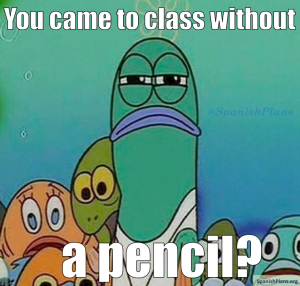 Materials Needed
Blue or black pen (no writing in rainbow colors)
Pencil
A folder (you choose the type) – it must be a place where you keep your English work ONLY! 
Notebook Paper
2 spiral notebooks (70 pages/college ruled)
Index cards (4 x 6)
1 ream of copy paper
Major Works Studied
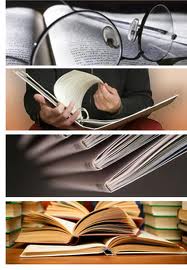 The Crucible (Miller)
“A Modest Proposal” (Swift)
1984 (Orwell)
The Catcher in the Rye (Salinger)
The Things They Carried (O’Brien)
The Great Gatsby (Fitzgerald)
 Of Mice and Men (Steinbeck)
The Chosen (Potok)
Absences
Absences
Most PowerPoints/notes will be on my website.  Ask a classmate what we did, email me, or come see me BEFORE OR AFTER SCHOOL!

Having a pre-excused absence means
turning in papers and taking announced
tests BEFORE the absence and being
prepared for class the day you return. 

If you are in the CHOICE room during
my class period, see me THAT afternoon
to turn in the assignment that was due
that day.
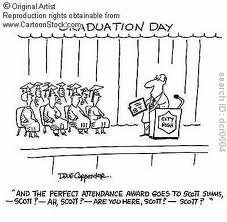 Absences
ALL AP English Students at GJ will follow the more stringent POLK COUNTY ATTENDANCE POLICY – If you have more than three unexcused absences PER SEMESTER (not per quarter), you will be unable to make up assignments/tests you miss on future UNEXCUSED absences for ANY CREDIT.



If you are sick, stay home.  But, PLEASE, get the absence EXCUSED!
In/Out Box
In/Out Box
Turn work in to your class “in” folder in the back of the room.
Once work is graded, it will be in your class “out” folder.  It is your responsibility to get the work.  Contents of out folders will be thrown out at the end of each month.
 There is a “no name” folder in the outbox.  Any work turned in without a name will be placed in it.
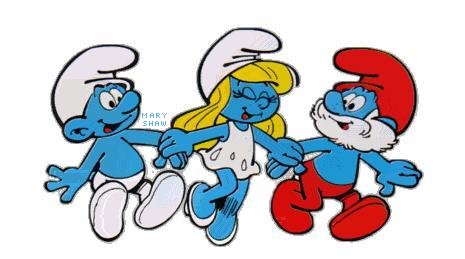 Bellwork
Bellwork should be started when you enter my classroom.
It will be collected twice a quarter.
As long as it is complete, you will earn full credit on it.
Test Days
Wear an orange or blue shirt – or both for extra credit (equivalent to one question only)—I will not count your nails, bracelet, shoes, socks, or boxers.  
No talking until the last test is turned in.
Keep your genius to yourself!
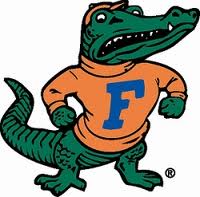 Notes
I reserve the right to evaluate any note I intercept for grammatical correctness and level of “juiciness”
It is highly likely that I will grade and then post your note for others to see.
Don’t pass notes in class.
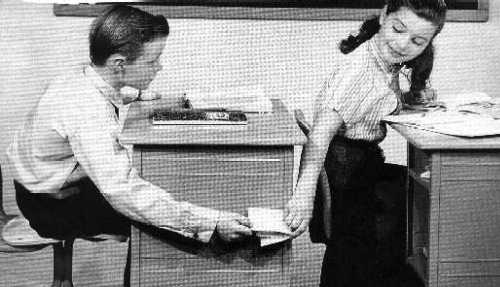 Cell Phone Policy
Unless we are working on research, playing a Kahoot, or I have specifically given you permission to use your cell phone for educational purposes, it needs to be in the envelope and in the basket under your desk per school policy.
 
**You are NOT allowed to charge your cell phones in the classrooms at GJHS.
.4 Club
This is not a club you want to join.
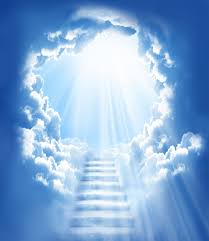 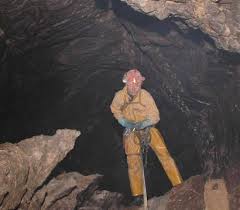 Your “one” (for the whole year)
Your “one” (for the whole year)
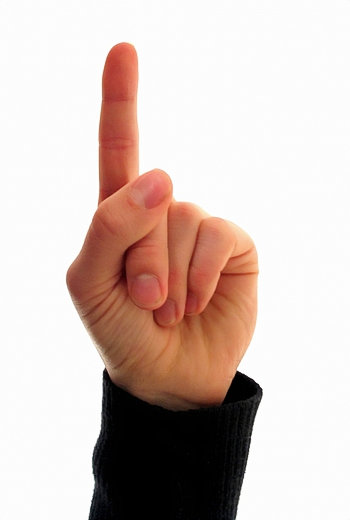 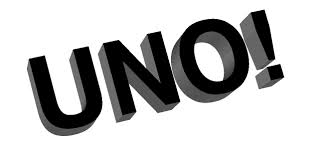 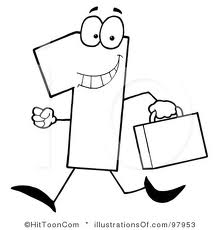 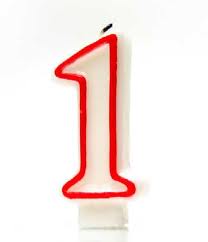 Taboos
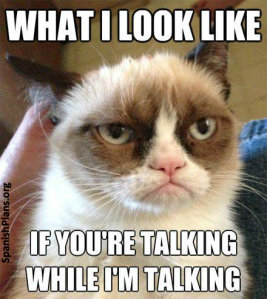 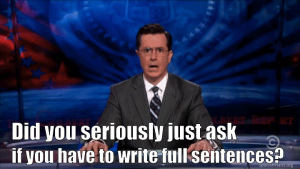 Taboos
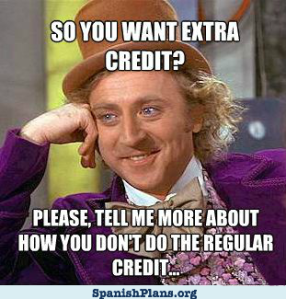 Taboos
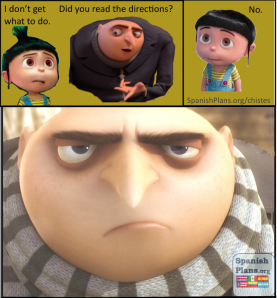 Taboos
https://www.youtube.com/watch?v=8Gv0H-vPoDc
Review Taboos
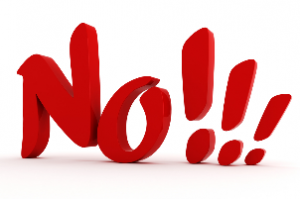 Vocabulary
Word List
THREE 20 word lists per quarter.  
Quizzes are CUMULATIVE.
Each quarter will end with a TEST of all three units. 
Put the words/definitions in your long-term memory!
Letters
Former AP Lang students
Read and Share
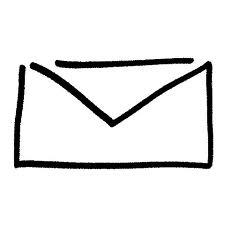 “Words – so innocent and powerless as
they are, as standing in a dictionary, how 
potent for good and evil they become in
the hands of one who knows how to
combine them.”

-Nathaniel Hawthorne
"Words are, in my not-so-humble
opinion, our most inexhaustible source of
magic. Capable of both inflicting injury,
and remedying it." 

		-Professor Albus Dumbledore 				(J.K. Rowling)
Power of Words
http://www.youtube.com/watch?v=Wgi0t2ap-us&feature=youtu.be

How Authors Create Meaning (Rhetorical Devices) - Handout
What NOT to do:
25 Unintentionally Funny Analogies
by High School Students
Assignment
Relationship to Writing Paper -  due NEXT class
3 Statements
Write 3 statements about yourself.  2 should be
true.  1 should be false.  Be creative and
convincing.  Your lie should not be obvious. 
The class will listen to your statements and
attempt to determine which one is the lie.
I have been to 8 countries.
My husband is not American.  
The Notebook is a beautiful tale of love and loss that doesn’t make me want to spew chunks.  It isn’t cheesy at all.  I didn’t cry tears of joy when it finally ended and tears of loss for the two hours of my life I will never get back.
Index Card (Front)
Last Name, First Name		            Class Period

10th grade English teacher

Parent Name – Parent Email – Contact Number

Favorite Novel

Clubs, Hobbies, Sports, Job, etc?
Index Card (back)
Things you liked about 10th grade English:
1.
2.
3.
Things you didn’t like about 10th grade English:
1.
2.
3.